Určeno pouze ke studijním účelům

Zdroje: Peter Vollhardt, K Peter C Vollhardt, Neil E Schore, Neil Schore: Organic Chemistry. Structure and Function. 6th Edition.
	ISBN: 142920494X
1H NMR spektroskopie
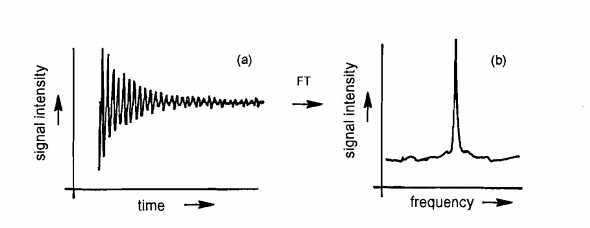 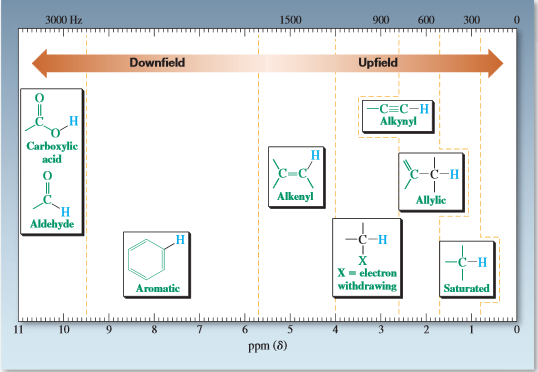 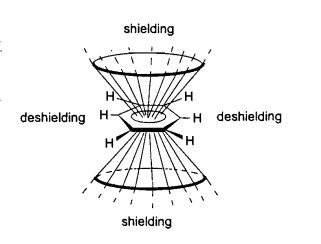 Kolik 1H NMR signálů očekáváte u níže uvedené molekuly?
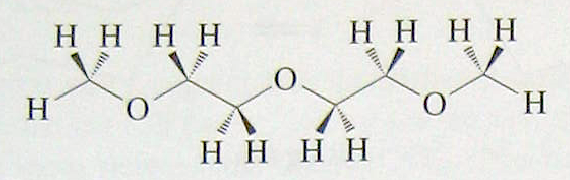 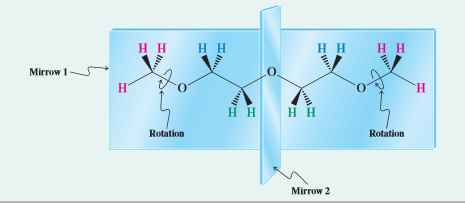 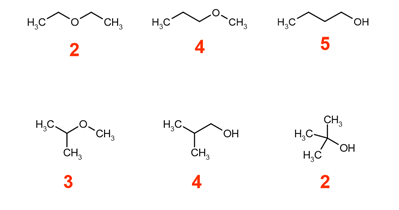 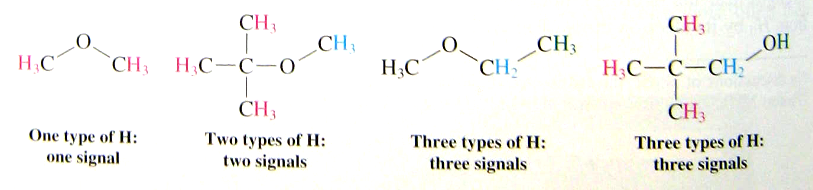 Kolik 1H NMR signálů očekáváte u molekuly
oxacyklopropanu
2,2,3,3-tetramethylbutanu
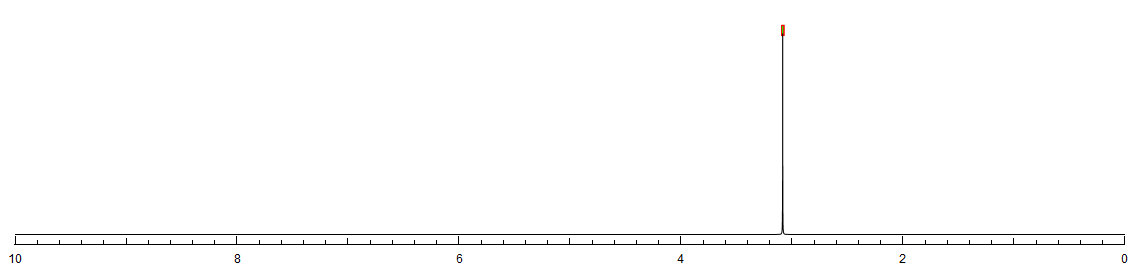 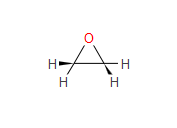 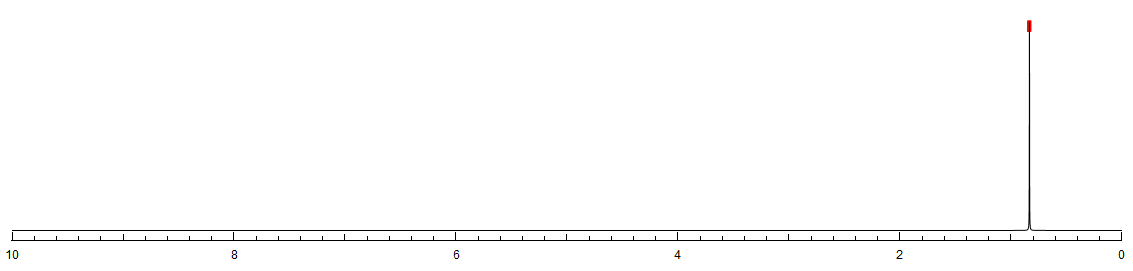 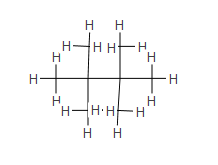 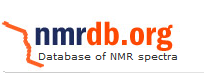 Kolik signálů očekáváte v 1H NMR spektru cis- a trans-1,2-dichlorcyklobutanu?
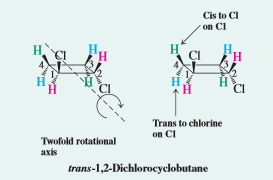 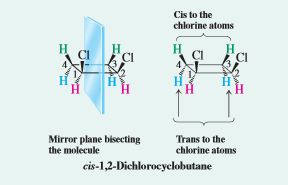 Chemický posun a integrace plochy píků slouží k určení struktury molekul
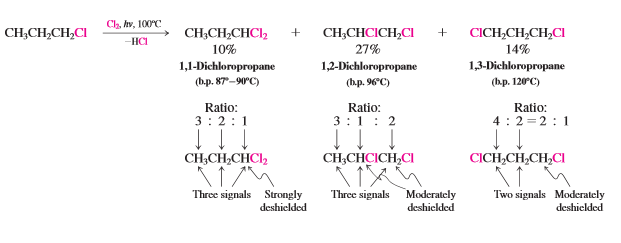 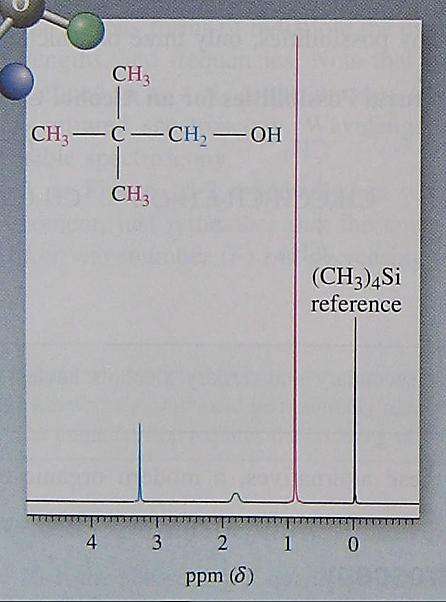 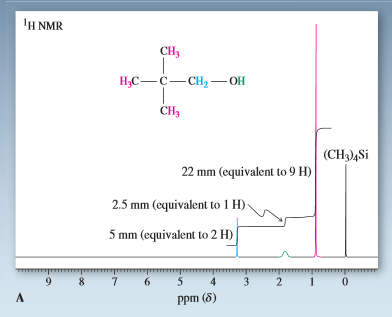 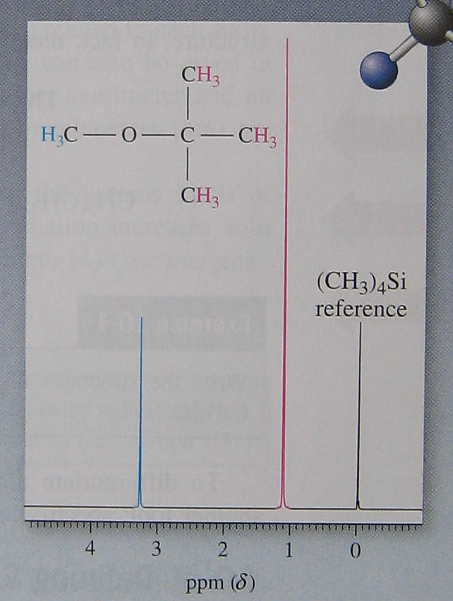 Rozhodněte, které spektrum náleží molekule
(t-butyl)(methyl)etheru
a které molekule 2,2-dimethylpropanolu?
Rozhodněte, které spektrum náleží molekule
(t-butyl)(methyl)etheru a které molekule 1,2-dimethoxyethanu.
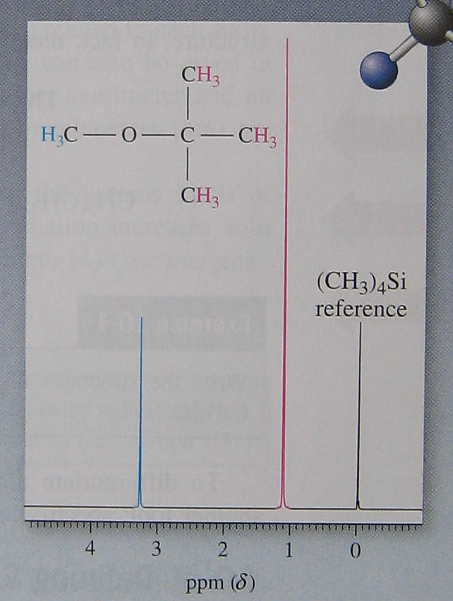 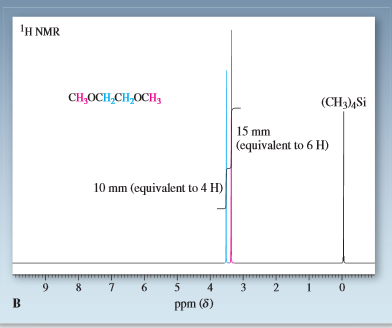 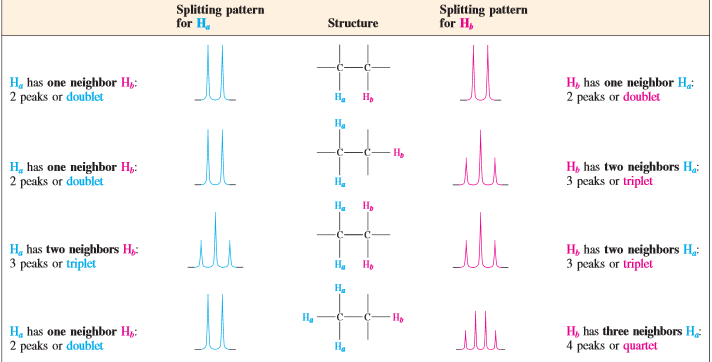 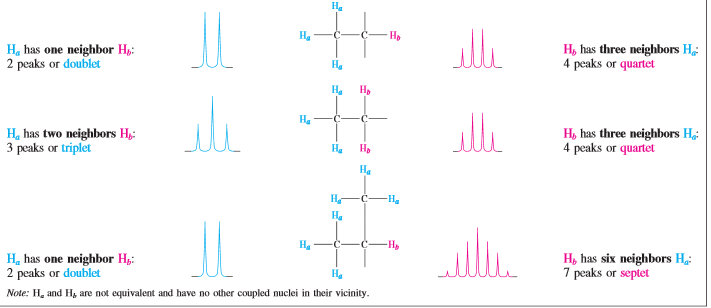 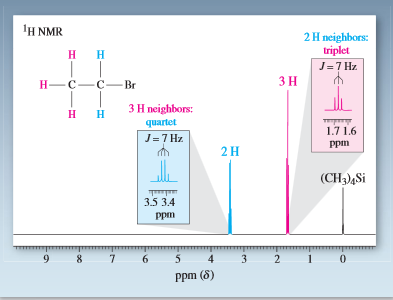 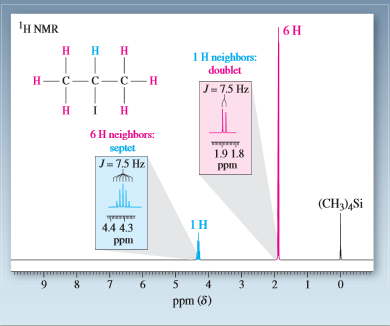 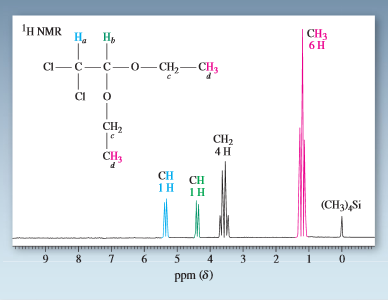 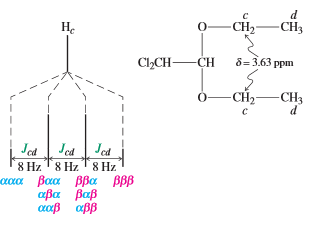 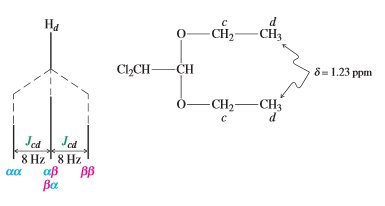 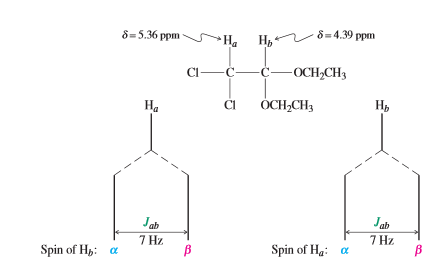 Štěpení signálů:
	1,1-dichlor-2,2-diethoxyethan
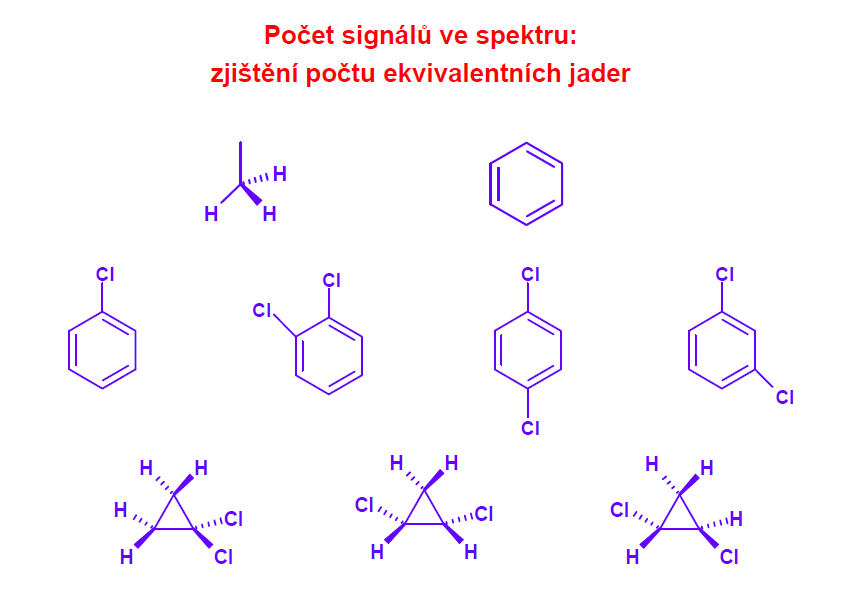 Chlorace chlorcyklopropanu poskytuje tři sloučeniny se sumárním vzorcem C3H4Cl2 . Nakreslete jejich strukturu a popište, jak byste je rozlišili pomocí jejich  1H NMR spekter.
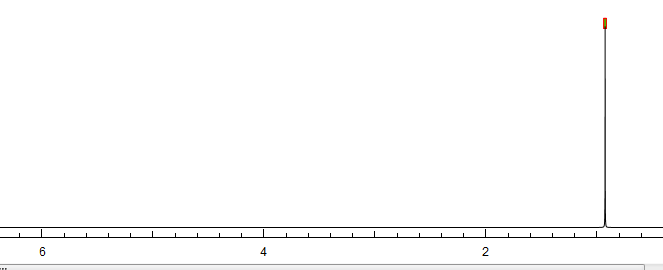 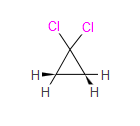 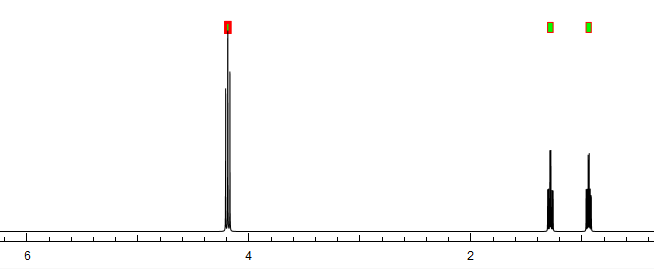 dd
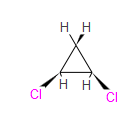 dd
dd
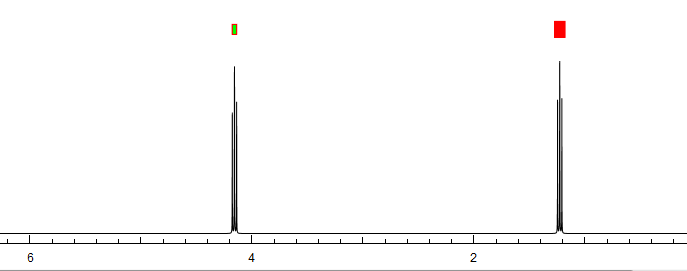 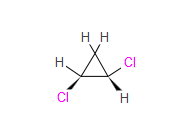 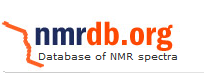 Rozhodněte, které z následujících sloučenin odpovídá níže uvedené 1H NMR spektrum.
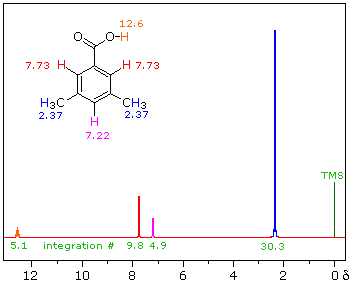 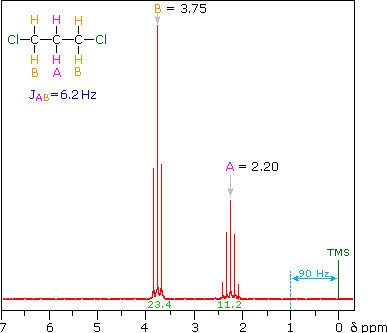 Přiřaďte následující  1H NMR spektra níže uvedeným sloučeninám:
1,1-dichlorethan
1,2-dichlorethan
1,3-dichlorpropan
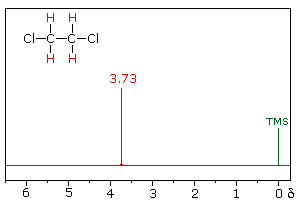 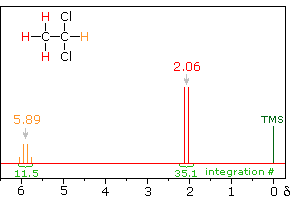 Rozhodněte, které z následujících sloučenin odpovídá níže uvedené 1H NMR spektrum.
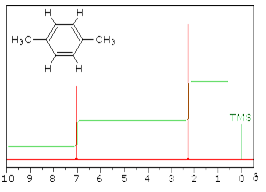 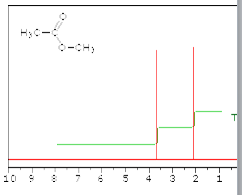 Rozhodněte, které z následujících sloučenin odpovídá níže uvedené 1H NMR spektrum.
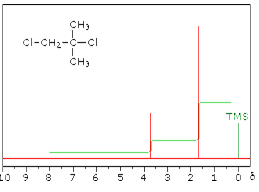 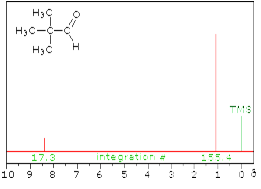 Pokuste se odhadnout, kterému z izomerních alkoholů sumárního vzorce C5H12O odpovídá následující 1H NMR spektrum.
0,92 (t, 3H)
1,20 (s, 6H)
1,49 (k, 2H)
1,85 (š. s, 1H)
Pokuste se odhadnout, jak byste na základě  1H NMR spekter rozlišili izomerní ethery sumárního vzorce C5H12O a kterému z nich odpovídá následující spektrum.
1,19 (s, 9H)
3,21 (s, 3H)
13C NMR spektroskopie
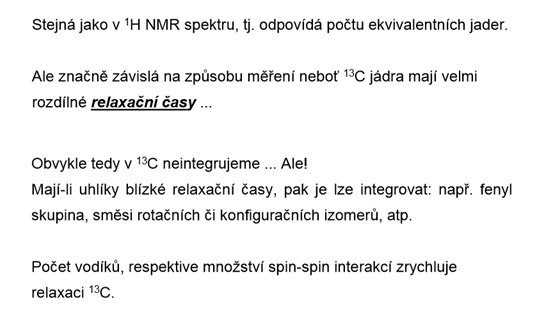 13C NMR počet signálů
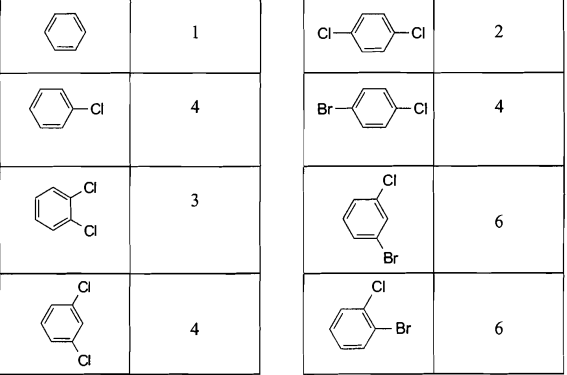 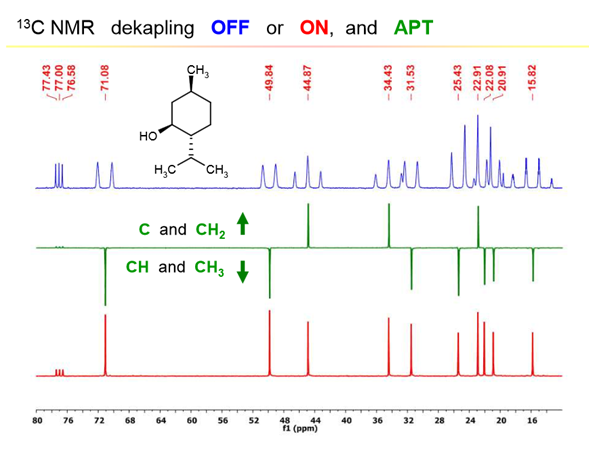 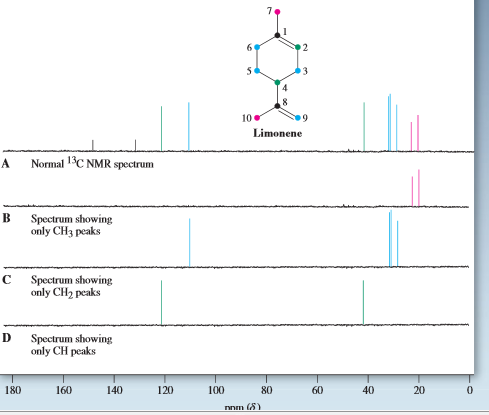 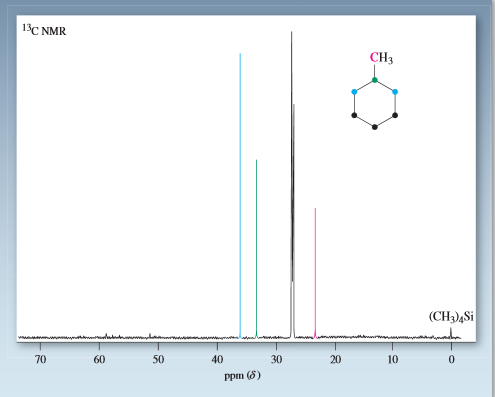 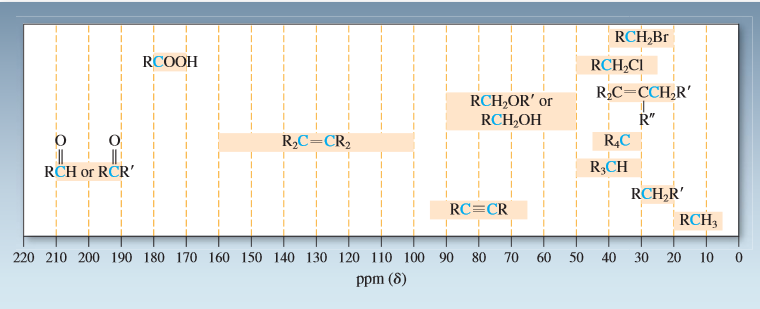 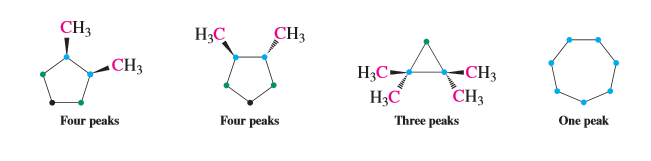 Charakteristické vibrace                   cm-1
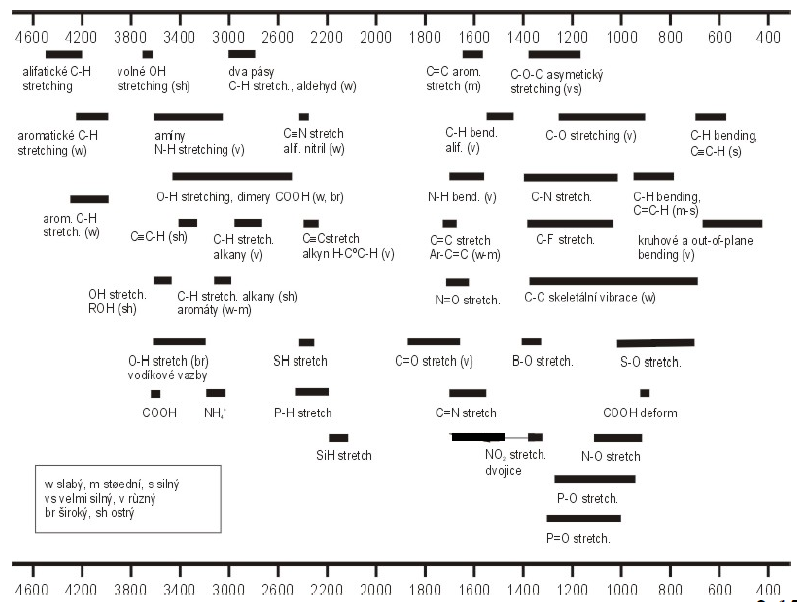 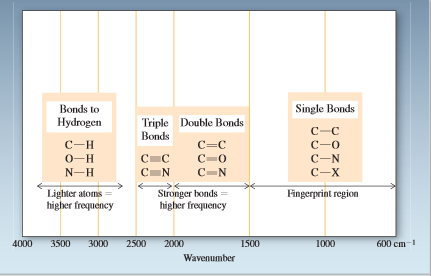 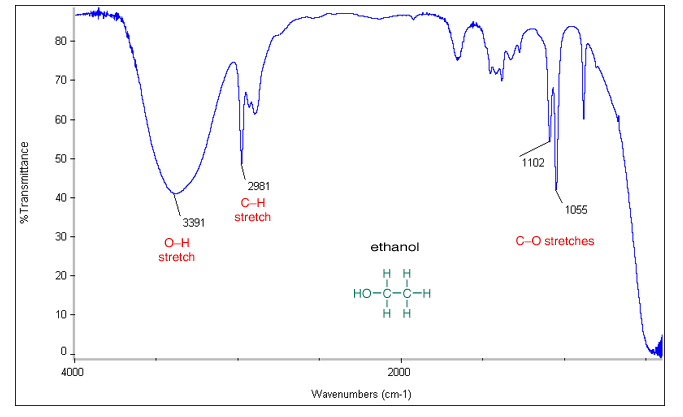 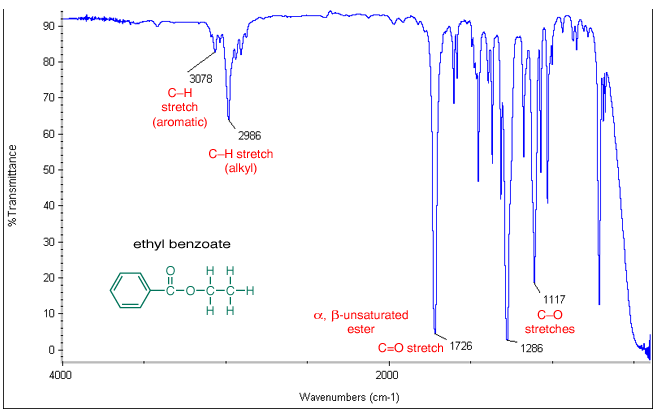 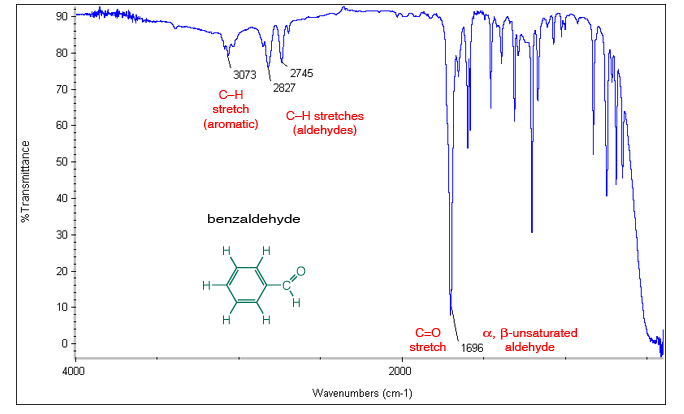 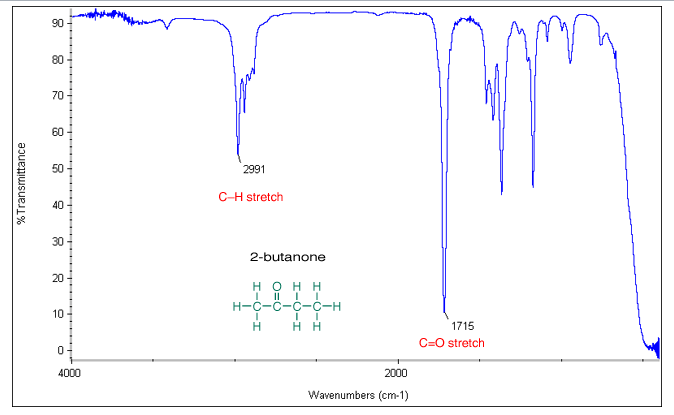 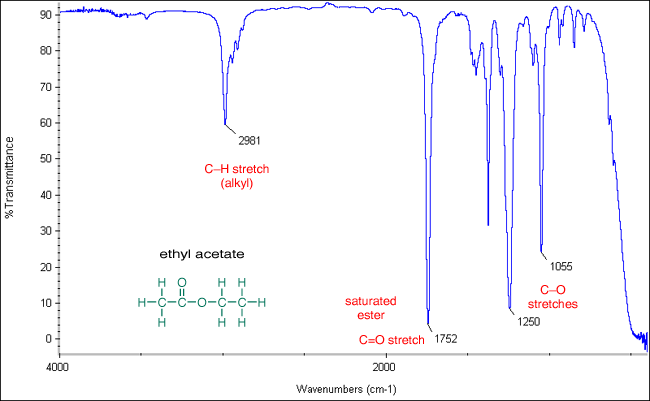